Attack of Dangerous Toys
The Insurance Gap
Drones, Hoverboards, Monowheels, Segways
Frequrently Encountered
Dangerous
Illegal
Illegal?
Drones
Commercial purposes
Permission: Civil Aviation Authority
Adequate Insurance
Not near congested areas or persons
Not in Royal Parks
Not near other aircraft
Hoverboards, Monowheels, Segways
Illegal on pavements and roads
Private property only
Highway Act of 1835: too unsafe on roads, too dangerous on pavements
Dangerous
Drones
Cuts from blades
Falling from sky
Hoverboards
Teenager killed by bus/Falls
Exploding/Fires
Segways: SC Owner rides off cliff
Monowheels: GQ “electric death traps”
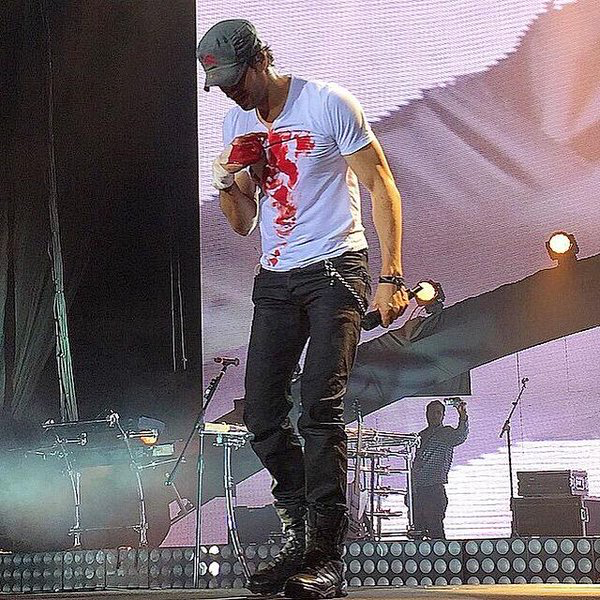 Everywhere?
Drones: 
7 million by 2020 (FAA)
Hoverboards: 
Declared unsafe by US government
Segways: 
Sales poor, 30,000 in 6 years
Monowheels:
 5,000 a month in Far East?
What Are Drones For?
Agriculture: water, fertilizer, sheep herding?
Policing: observation
News: reporting
Deliveries: Amazon
Film making: aerial shots
Insurance Needs
Accidental damage to property
Injury to persons
Legal costs
Accident when third party operating
Damage to drone
Disappearence of drone
Theft of drone
Drone Insurers
John Heath UK Limited
Coverdrone
UVAS-co uk
UAV-Protect
Insure4Drones
British Model Flying Association (BMFA)
Association of Remotely Piloted Aircraft Systems (ARPAS)
Drone Insurance Customers
Agriculture
Law Enforcement
News Media
Film Makers
Colleges & Universities
Merchants
Hobbyists
Thank You For Having Me Here
Dr. Edward (Ned) Swan
nedswan@gmail.com
+44 (0)7885 601030